In-network Angle Approximation for Supporting Adaptive Beamforming
Hiba Mallouhi*, Jaspreet Kaur**, Hasan Tahir Abbas**, Sándor Laki*
* ELTE Eötvös Loránd University, Budapest, Hungary
** University of Glasgow, Glasgow, United Kingdom
Beamforming
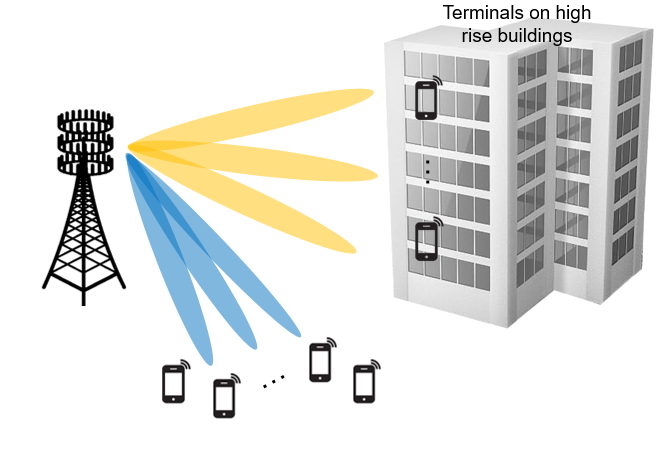 mmWave transmission in 5G
High propagation loss, signal blockage
Reduced distance
Beamforming
Extended communication range
Enhanced signal quality
Many advantages…
Beamforming direction is challenging
BS needs to determine the DOA of its users
Scanning-like approaches has high energy consumption
Other techniques has high computational complexities
An User-Assisted Approach
UE reports it’s location
based on GPS or other sources
Processing inside the AAN
Messages handled as control packets
P4 switch assumption
Angle computation (or distance, etc.)
Generate configuration message to be sent to the BS
BS reconfigures the beam
According to new angle (and other) information
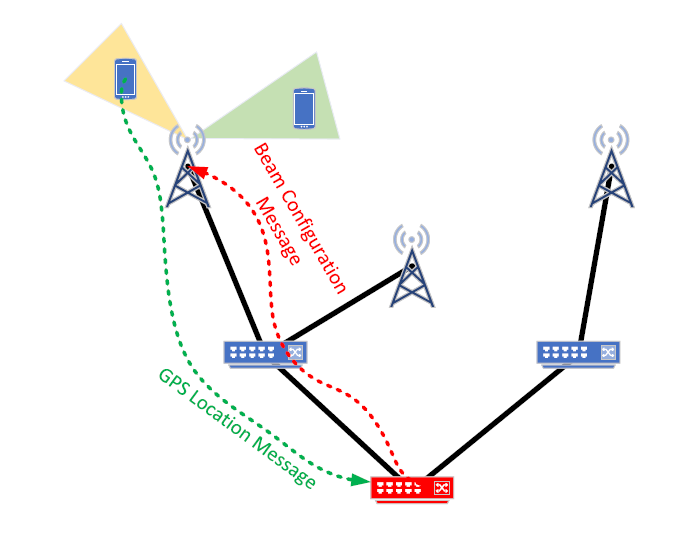 Angle computation is simple
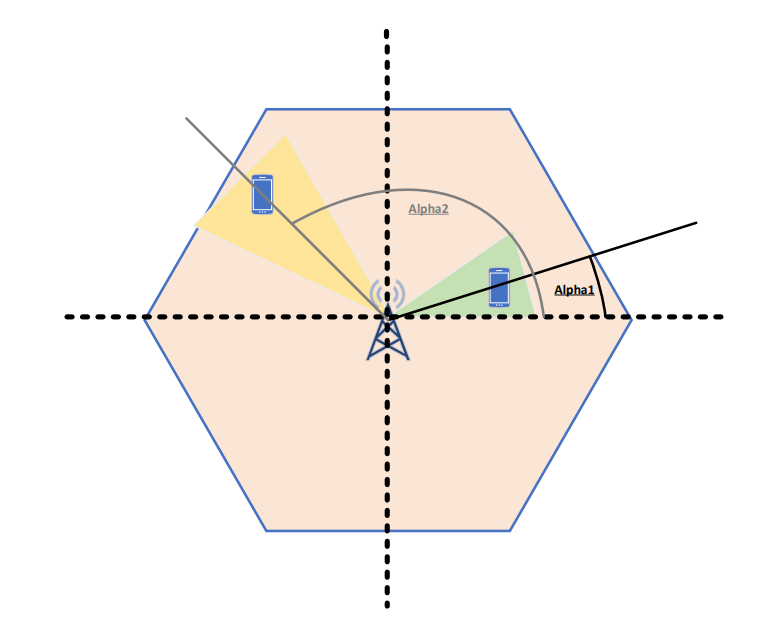 UE coordinates: loc.x, loc.y
BS coordinates: bs.x, bs.y
Angle computation is simple
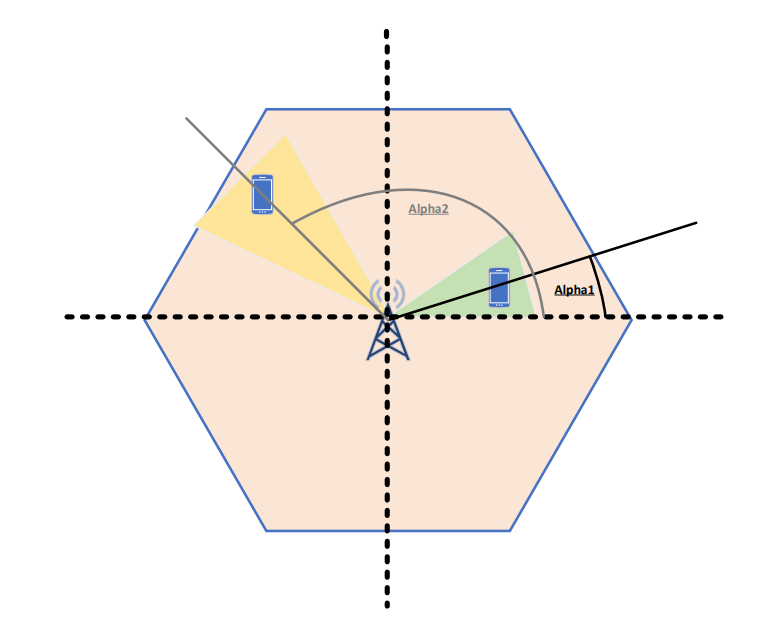 UE coordinates: loc.x, loc.y
BS coordinates: bs.x, bs.y
…but, in P4?
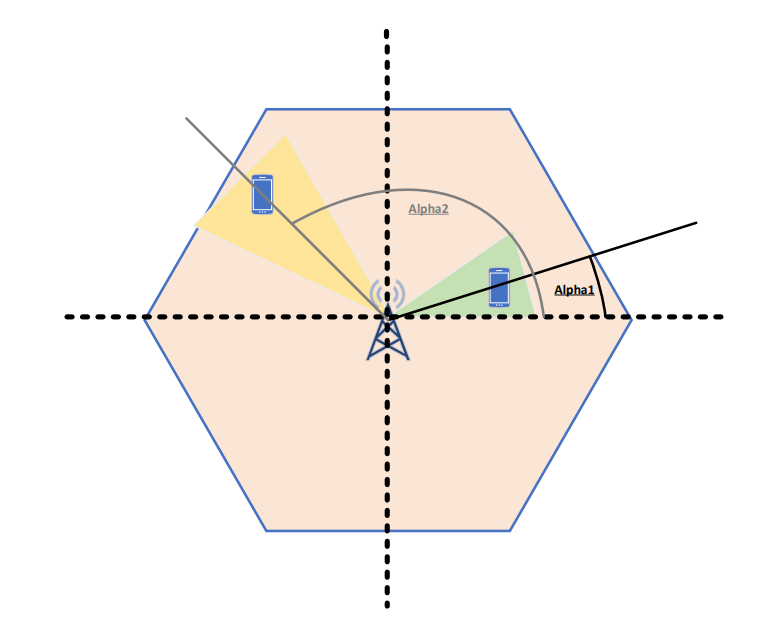 In P4?Preparation
Assuming Tofino-like capabilities
Constrained hardware
Pipeline packet processing with lookup tables

Location message from a UE
Special header format, coordinates and BS id

BS locations stored in a lookup table
Mapping BS id to coordinates

Absolute value of location difference and the sign of the difference 
The signs determines the quarter around the BS
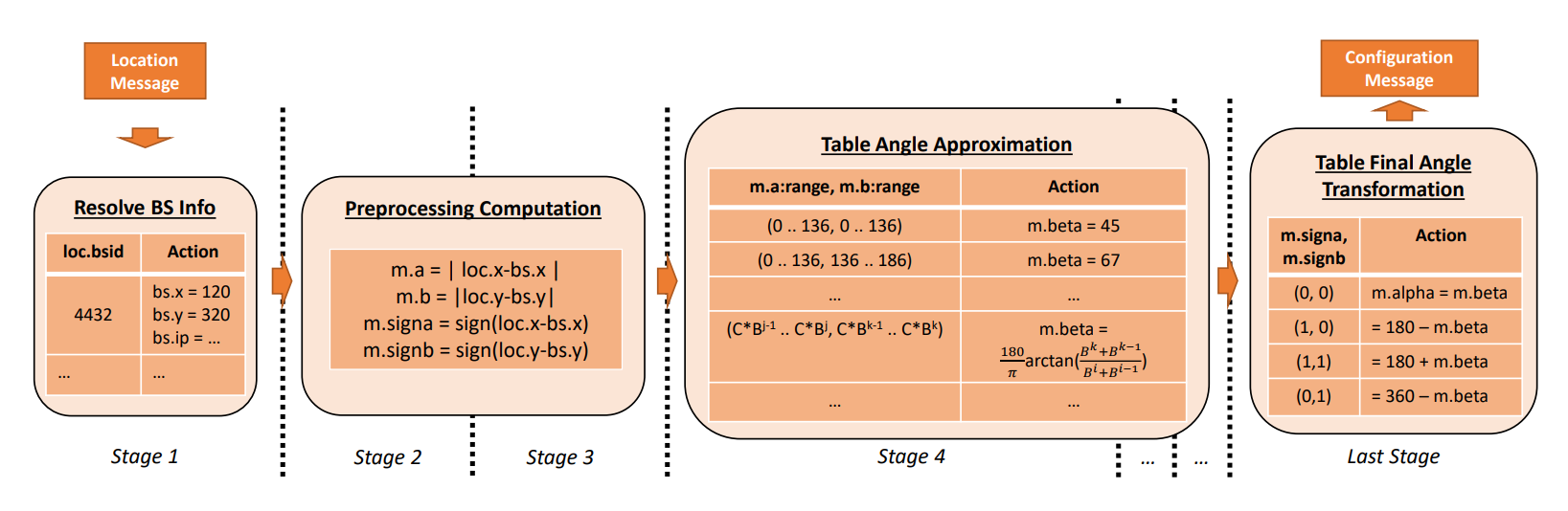 In P4?Computing arctan
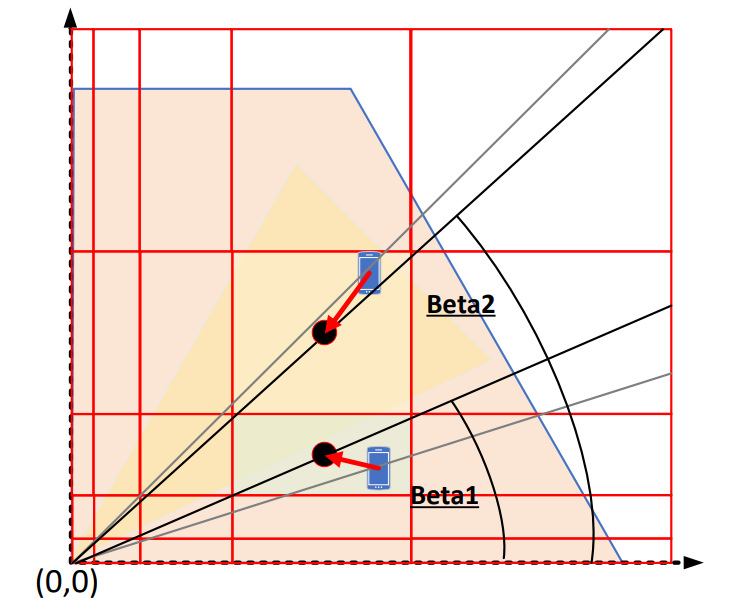 In P4?Computing arctan
Few properties
Desired accuracy determines the required TCAM space
Other parameters like power, signal strength can similarly be added in the future...
Customization of the table is also possible
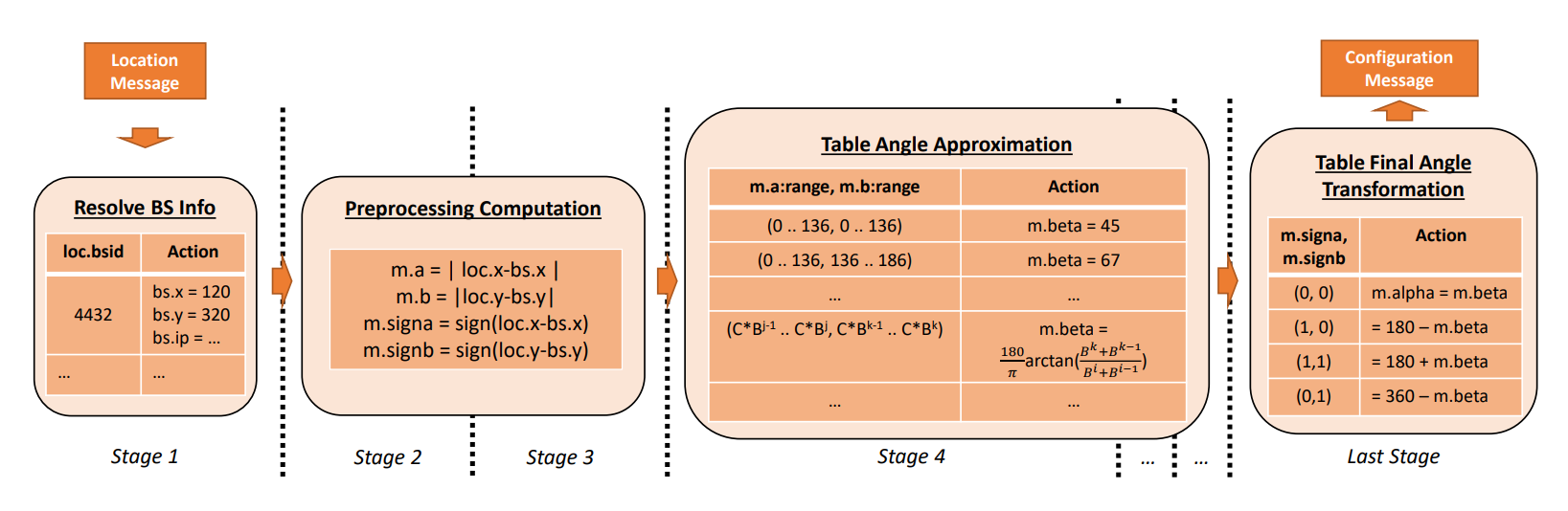 In P4?Final angle transformation
Signs determine the quadrant
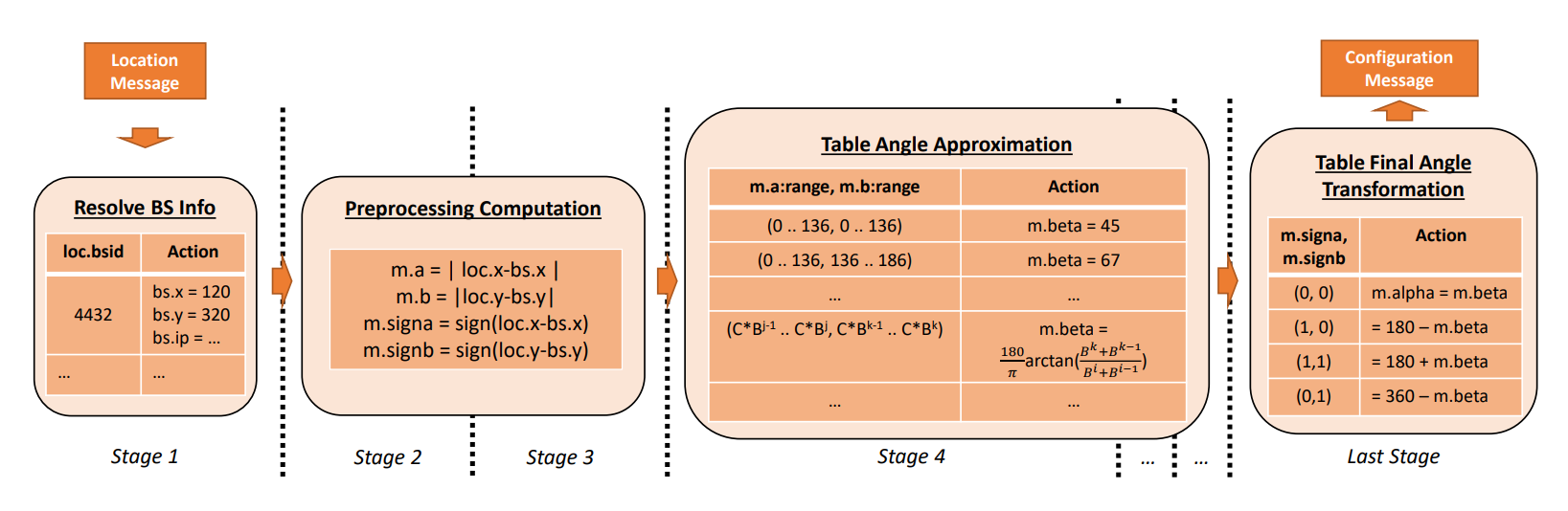 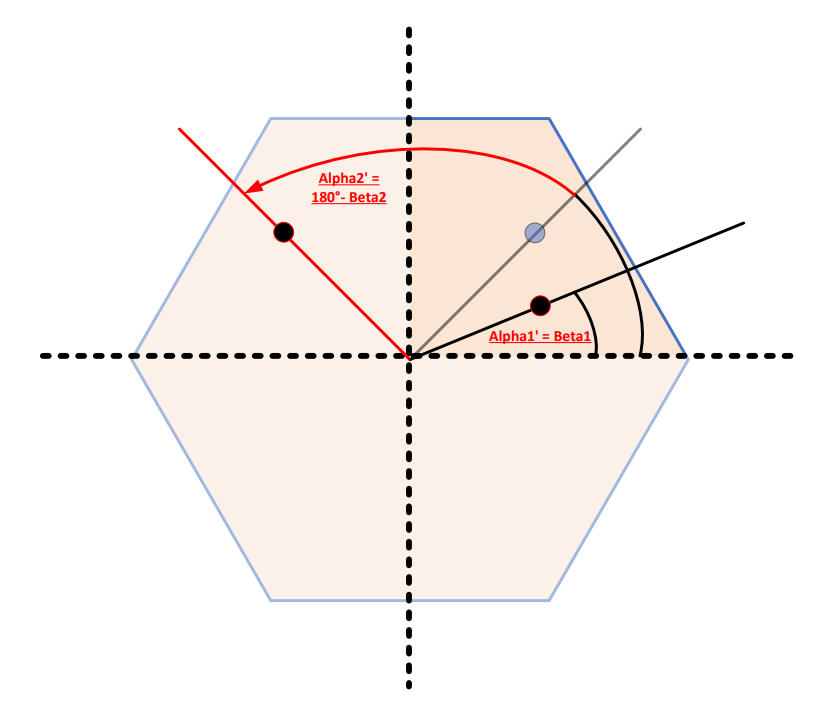 In P4?The whole pipeline
Implemented on Tofino-1 ASIC
Theoretical bound on the angle approximation accuracy
Accuracy vs TCAM space
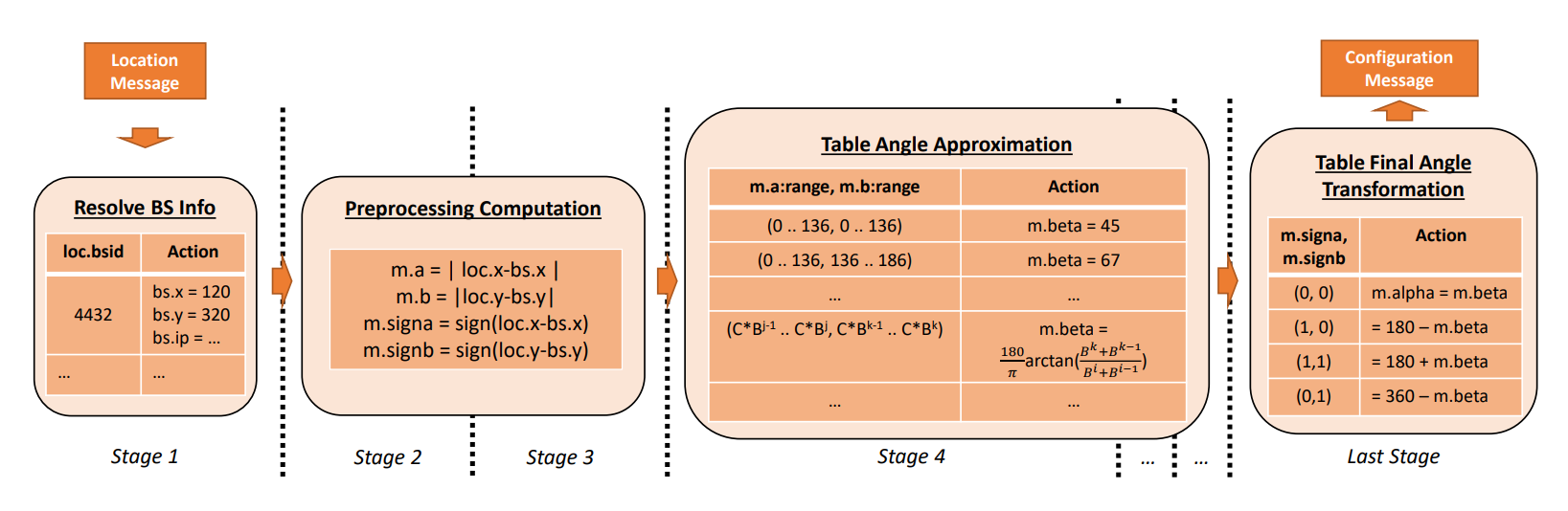 EvaluationApproximation Error in static scenarios
Various cell diameters (D): 200-1000 meters
Various numbers of bins (N): 20-80
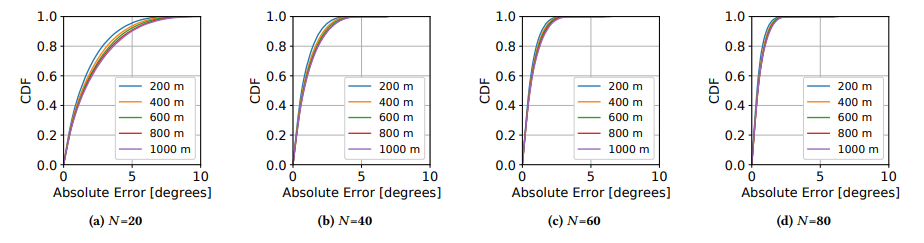 EvaluationMoving UE and control latency
UE moving at a constant speed
Control cycle
time from sending a location message to the reconfiguration of the beam at the BS
Loc msg
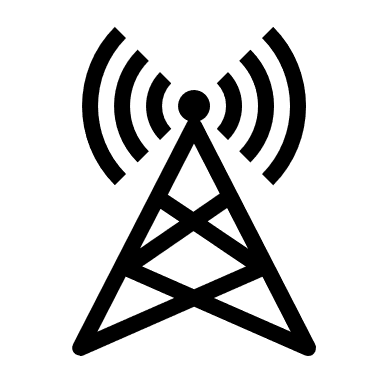 P4 switch
Control msg
EvaluationMoving UE and control latency
UE moving at a constant speed
Control cycle
time from sending a location message to the reconfiguration of the beam at the BS
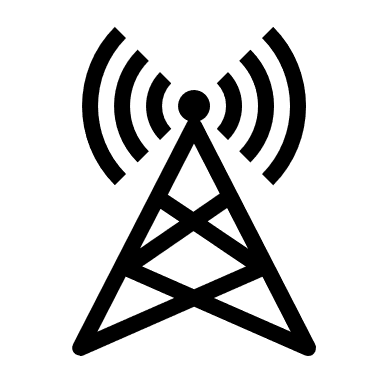 Additional error
P4 switch
EvaluationMoving UE and control latency
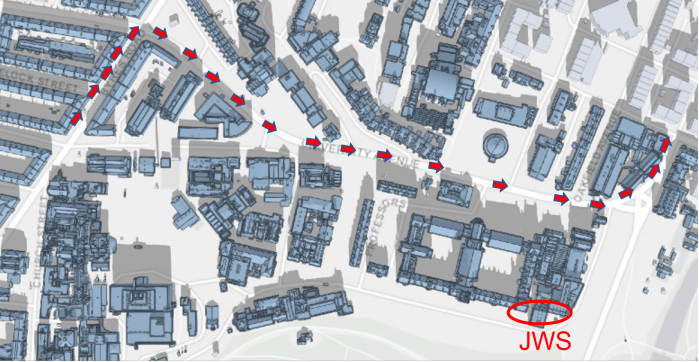 UE’s speed: 5-200 kmph
Control cycle: 5-100ms
Simulation
Number of bins (N): 20 
Diameter fixed: 800m
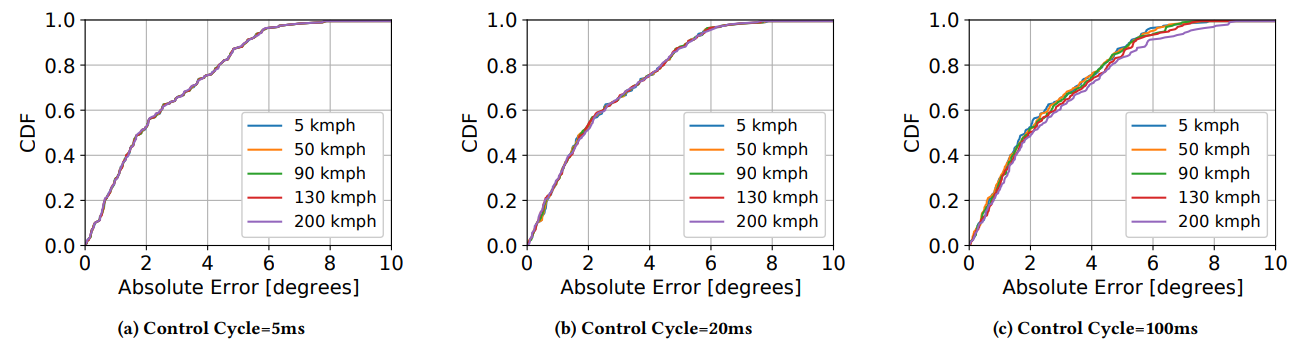 EvaluationMoving UE and control latency
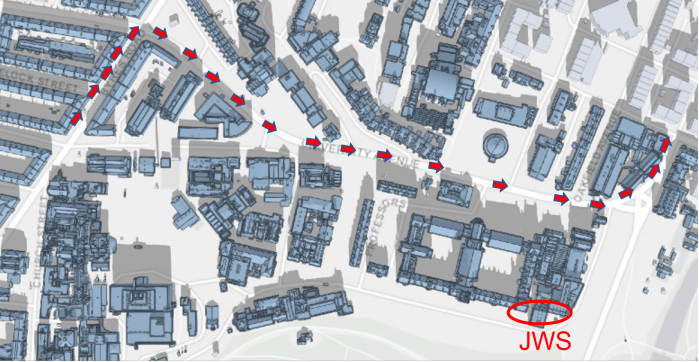 UE’s speed: 5-200 kmph
Control cycle: 5-100ms
Simulation
Number of bins (N): 80
Diameter fixed: 800m
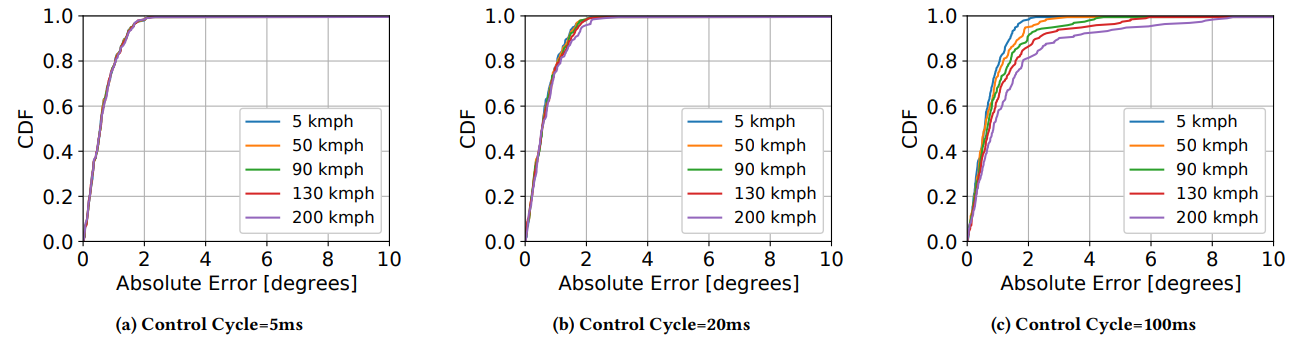 EvaluationCost of accuracy
Predictable TCAM size
And stage number

Low SRAM usage
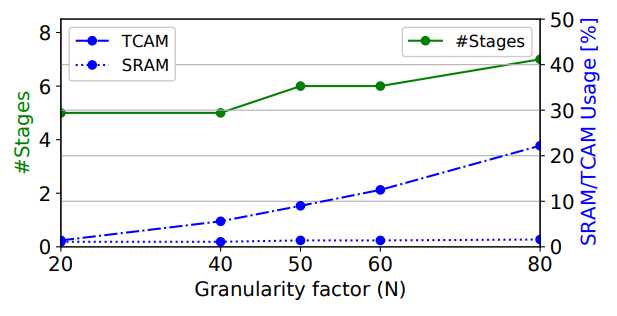 Conclusion & Future plans
In-network solutions results in low latency replies
Angle computation is complex but can be approximated
Bound on the accuracy
Requires moderate per-stage resources
Possibility to co-locate with other pipelines like 5G-UPF

Integration with a realistic radio propagation simulator
to quantify the effect of our method on channel quality
Efficient customization of angle prediction table
E.g., considering BS profiles
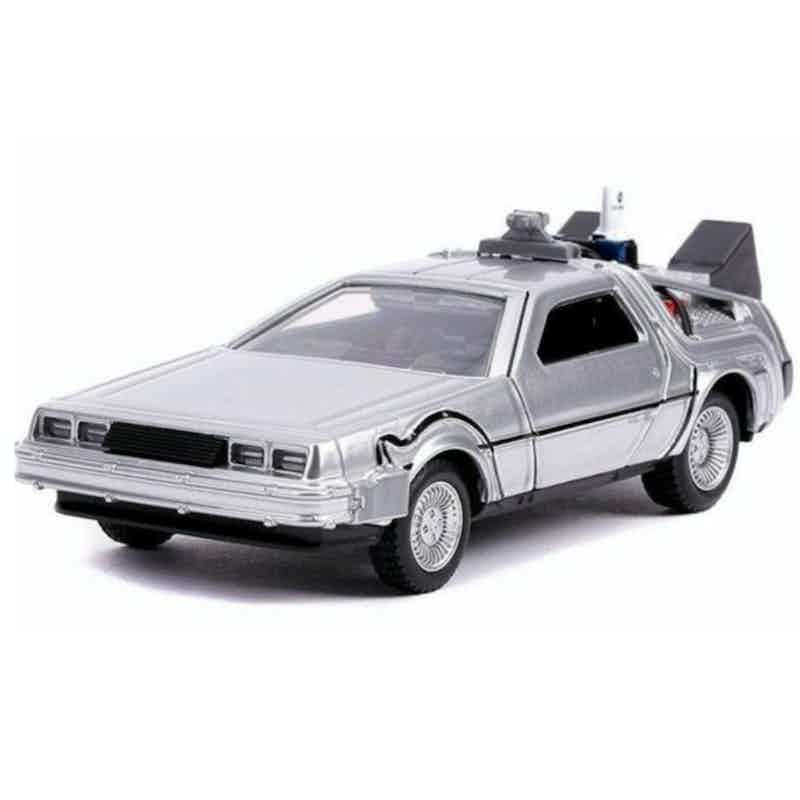